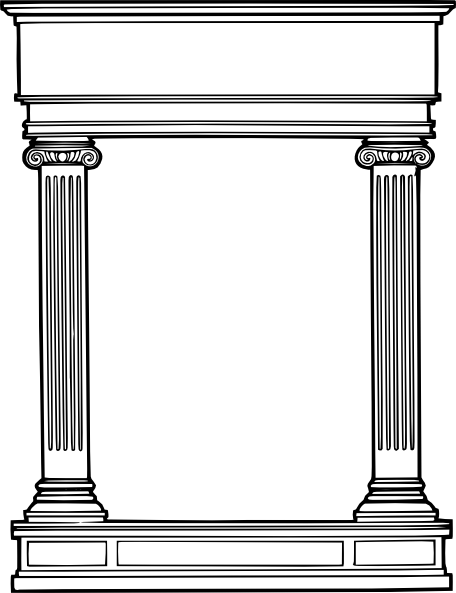 ProvingPythagoras’ Theorem
and that ancient Greeks
were pretty good 
at mathematics
[Speaker Notes: Pythagoras was a Greek mathematician who spotted an interesting relationship between triangles and squares.]
Who was Pythagoras?
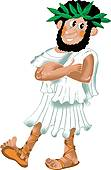 We start with a triangle of a particular type.
c
a
b
[Speaker Notes: Why is this a right angled triangle?

If a was 3 cm long and b was 4 cm long, how long would c be?]
Where might you see right angled triangles in use?
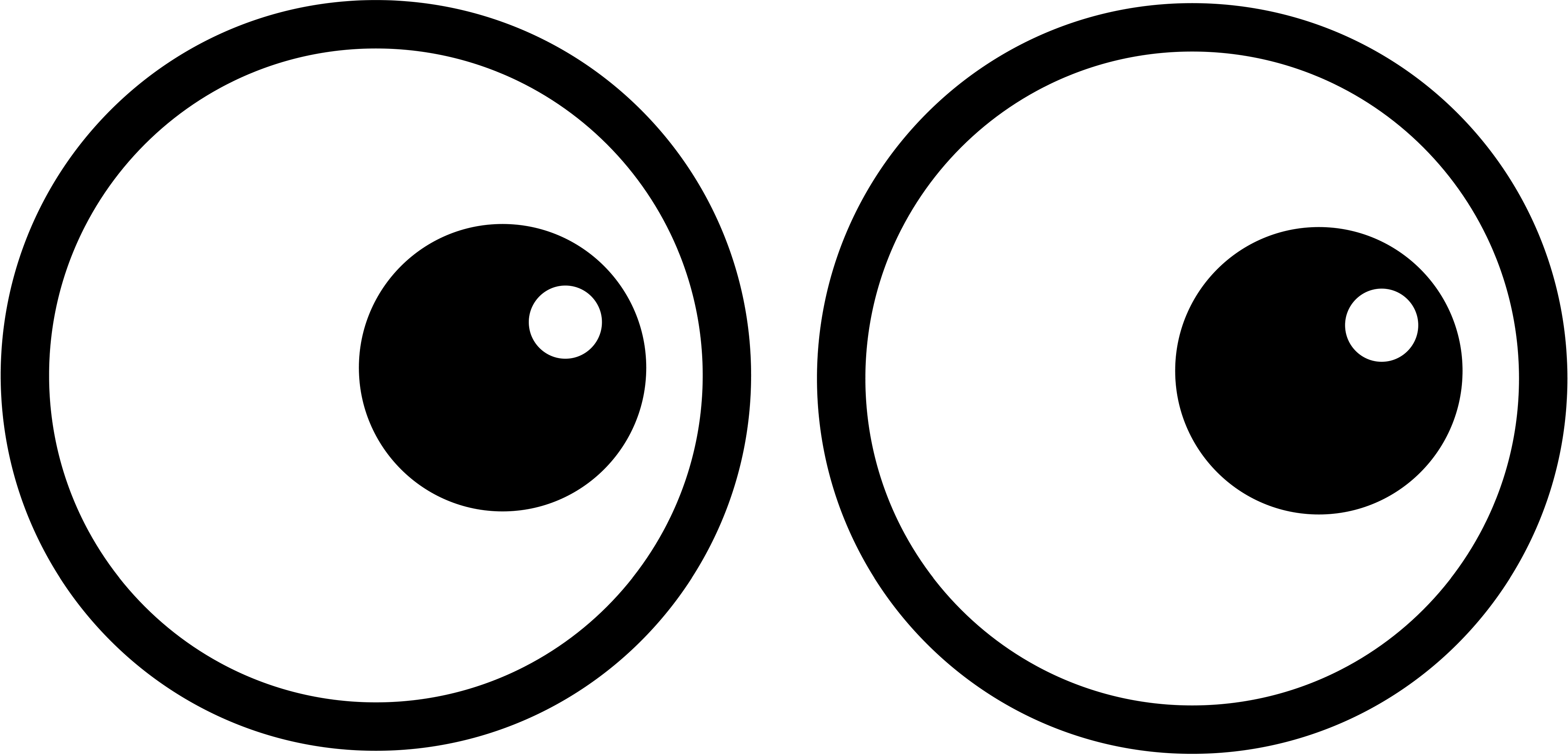 What is the area of this rectangle?
c
a
b
[Speaker Notes: Area of rectangle = a * b
Area of triangle = (a * b)/2]
What is the formula for the area of a square?
What is the formula for the area of a rectangle?
a
Split that rectangle so that we can have two of the original triangles and a new right angled triangle
b
c
c
a
b
[Speaker Notes: What is this shape?
It’s a trapezium, a type of quadrilateral.]
How many types of quadrilateral can you name?
4
a
e
Fill in the gap with another right angled triangle to make another rectangle.
b
c
f
c
a
b
[Speaker Notes: There are games that people play arranging shapes like this into other shapes or geometric patterns.

Does anyone know the name?

It’s called a tangram.

Can you define e in terms of the other lengths?
e = b – a

Can you define f in terms of the other lengths?
f = b + a]
Can you work out the area of each triangle?
Mirror one rectangle to make a larger one
a
e
b
c
f
c
a
b
[Speaker Notes: What would the total area of this rectangle be?

Total area = 2b(a+b)]
How many lines of symmetry does the large rectangle shown have?
Draw a shape with 4 lines of symmetry?
c
a
a
e
b
c
f
Can you work out the area of each set of shapes?
e
[Speaker Notes: Total area = 2b(a+b) = 2ab + 2b2

Blue area = 2ab
Green area = c2
Red area = ef = (b-a)(b+a) = b2 – a2

Now can you use these and the total area you worked out previously to work out c in terms of a & b?

Therefore
2ab + c2 + b2 – a2 = 2ab + 2b2

c2 + b2 – a2 = 2b2

c2 – a2 = b2

c2 = a2  + b2]
Use what you know to express c in terms of a & b.
Clue: c2 = ?
Pythagoras’ Theorem
c
a
b
a2 + b2 = c2
[Speaker Notes: What sorts of things might we use Pythagoras’ theorem to help us with?
Engineering & building
Mapping & navigation
Etc.]
Homework:
Research Pythagoras and find out something else he is credited with discovering.

Bonus Credit:
Find an innovative use for Pythagoras’ theorem.  Best use presented at the next class gets bonus credit and a special prize…